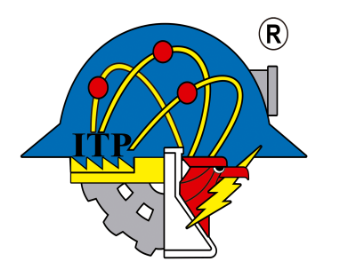 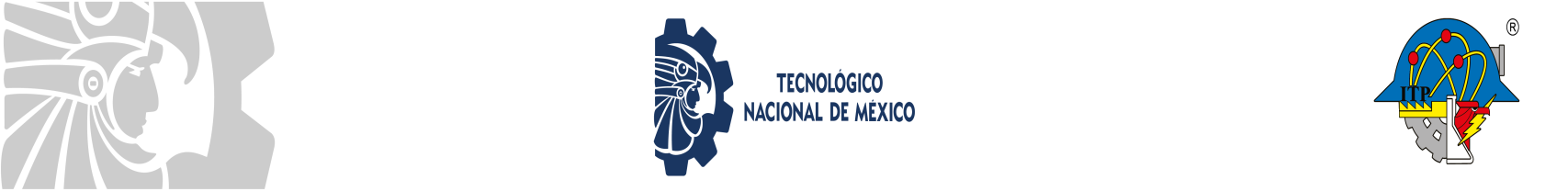 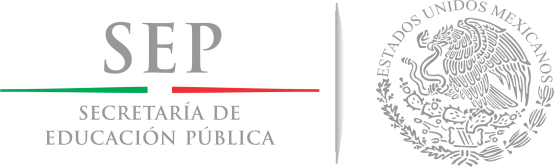 Tecnológico Nacional de MéxicoInstituto Tecnológico de Pachuca
FUNDAMENTO DE BASES DE DATOS
“GRANDES BASES DE DATOS”
EQUIPO FRISKELI:
María Isabel Hernández Dimas
Lizbeth Hernández Domínguez
Vazquez Cruz Kenia Patrícia
Vite Barrera Francel de Jesus
1
02 de Septiembre de 2018
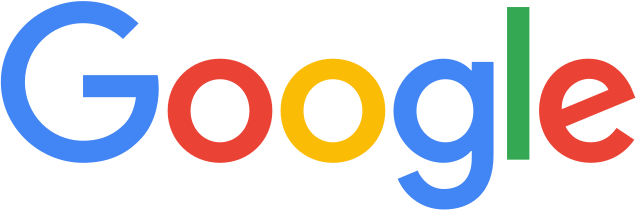 El Tamaño exacto de su base de datos es desconocido. 
Google también puede recabar información en su base de datos que se dice que ampliar más de 33 billones entradas. 
Amplio su base de datos con anuncios de Gmail, Google y adquisiciones de YouTube.
Se somete a 91 millones de búsquedas al día, representa cerca del 50% de toda la actividad de búsqueda de Internet. 
Después de un año la pena de búsquedas, esta cifra asciende a más de 33 billones entradas de base de datos.
2
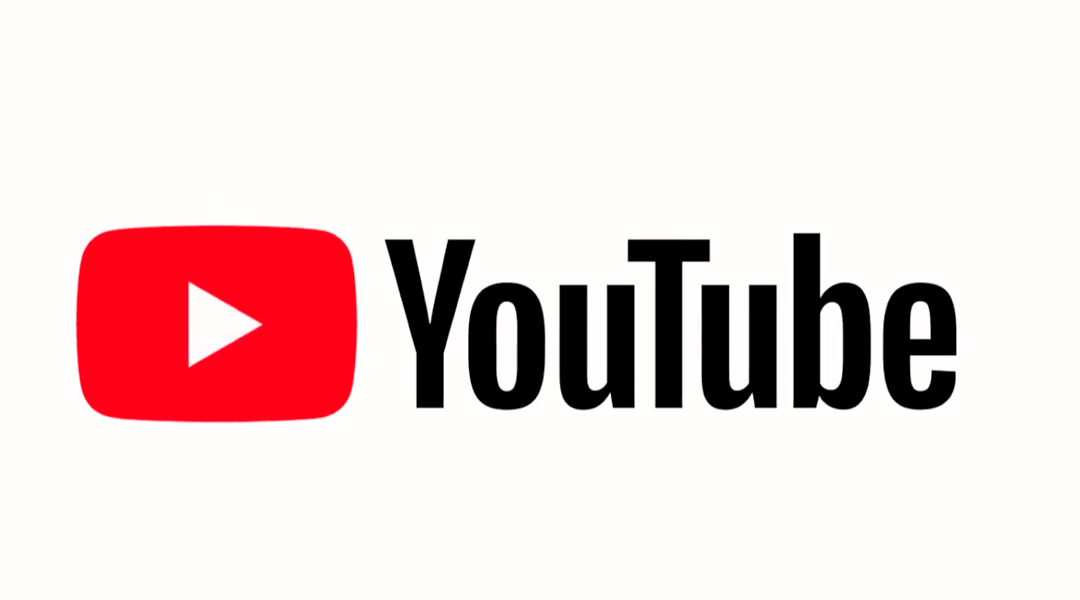 YouTube la más grande biblioteca de videos en línea.
Los informes dicen que alrededor de un 100 millones de videos son vistos en YouTube, que es alrededor del 60% de todos los videos vistos en línea
La base de datos de YouTube cuenta con alrededor de 45 terabytes de datos.
100 millones de videos vistos por día
65.000 vídeos añaden cada día
3
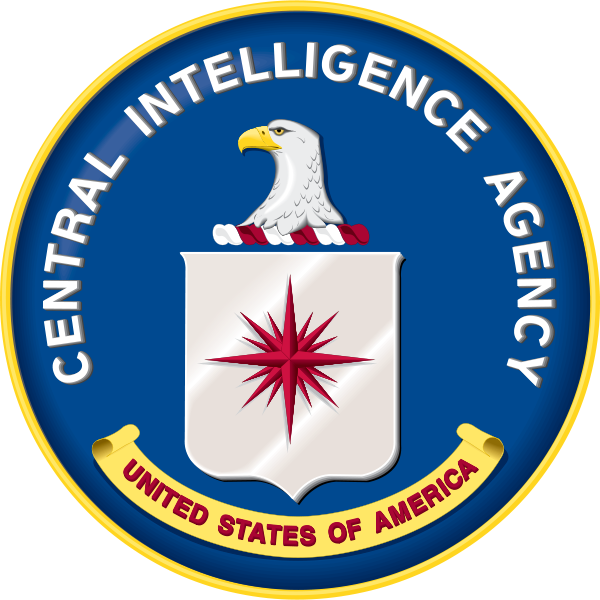 Agencia Central de Inteligencia
Aunque el tamaño exacto de la base de datos aún no se han revelado.
Aunque se sabe poco sobre el tamaño total de la base de datos de la CIA, lo cierto es que la agencia ha acumulado una gran cantidad de información en los sectores público y privado a través de trabajo de campo y las intrusiones digitales.
En los Números 100 artículos FOIA añaden cada mes estadísticas completas sobre más de 250 países y entidades.
Desconocido número de información clasificada.
4
4
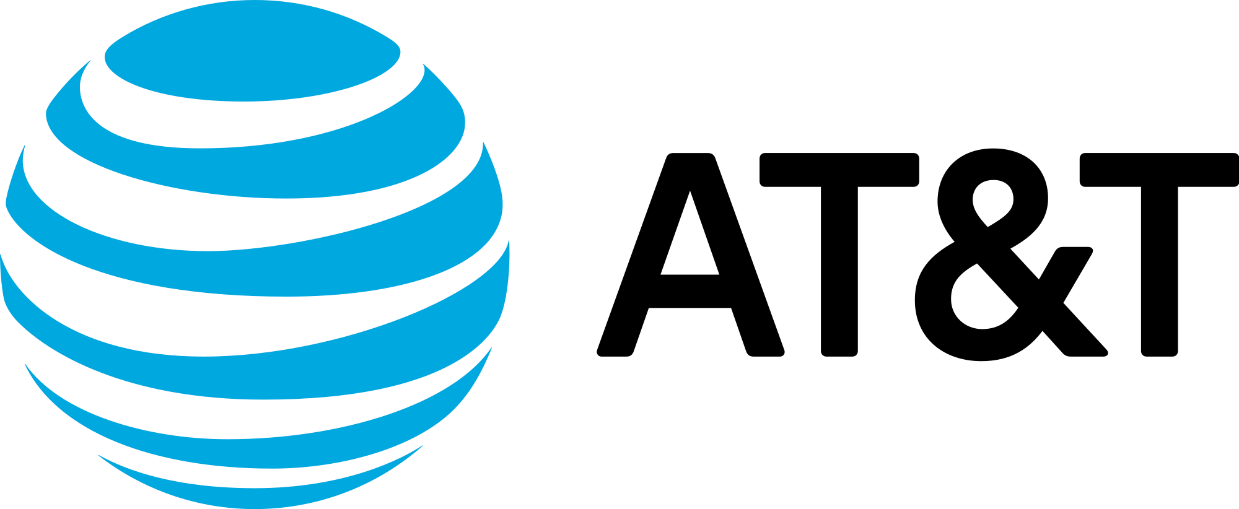 Arquitectónicamente hablando la mayor base de datos que cuenta con 323 terabytes.
El segundo mayor número de registros de una base (1,9 billones) en registros de llamadas, incluyen el número de llamadas, la hora y la duración de la llamada y varias otras categorías de facturación.
Es probable que, si estás leyendo esto han hecho una llamada a través de AT & T, la compañía todavía tiene toda la información de su llamada.
5
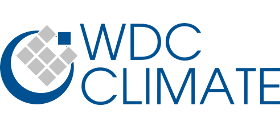 Es la mayor base de datos en el mundo, cuenta con 220 terabytes de datos.
Incluye información sobre la investigación del clima y las tendencias climáticas previstas.
110 terabytes de datos que se utilizan principalmente para la simulación del clima.
6 petabytes de datos de extras que se almacenan en cintas magnéticas para facilitar el acceso.
6
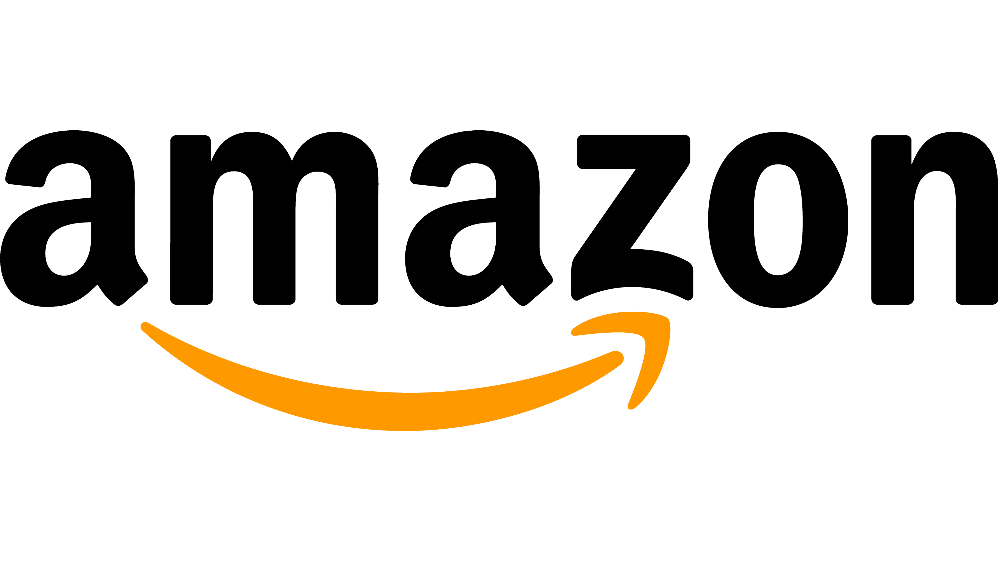 Con un masivo 59 millones de clientes activos y más de 42 terabytes de datos, es Amazon que sí carreras al número 8 º lugar en nuestros 10 principales bases de datos.
Es considerada como la mayor comunidad online del mundo.
Mantiene registros de 59 millones de clientes activos, incluyendo información general personal (teléfono dirección de número, etc.), recibos y listas de regalo.
7
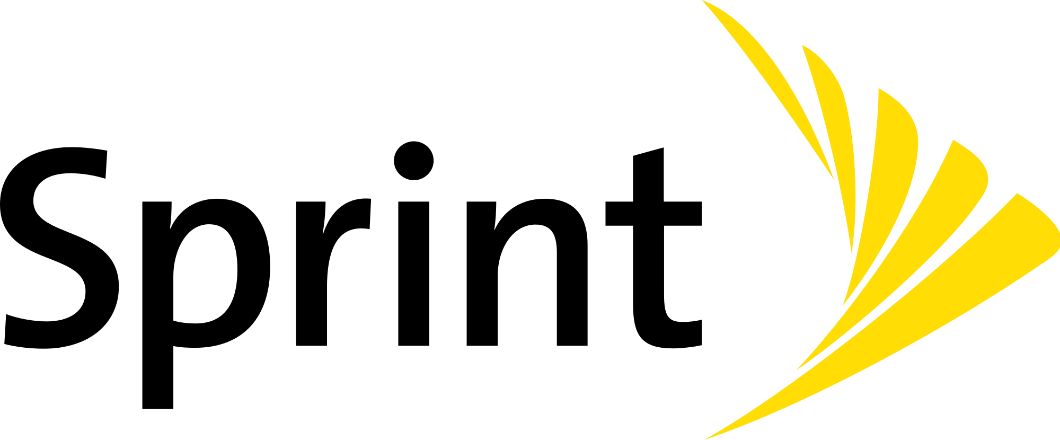 Sprint es también orgulloso propietario de la base de datos con más número de inserciones. De acuerdo con informes de la base de datos se extiende más de 2850 mil millones filas.
 Su base de datos registra alrededor de 70.000 llamadas por segundo
Ofrece servicios móviles 53 millones de suscriptores.
365 millones de registros detallados de llamadas procesadas por día.
Su base de datos procesa más de 365 millones de registros de llamadas y operaciones por día.
8
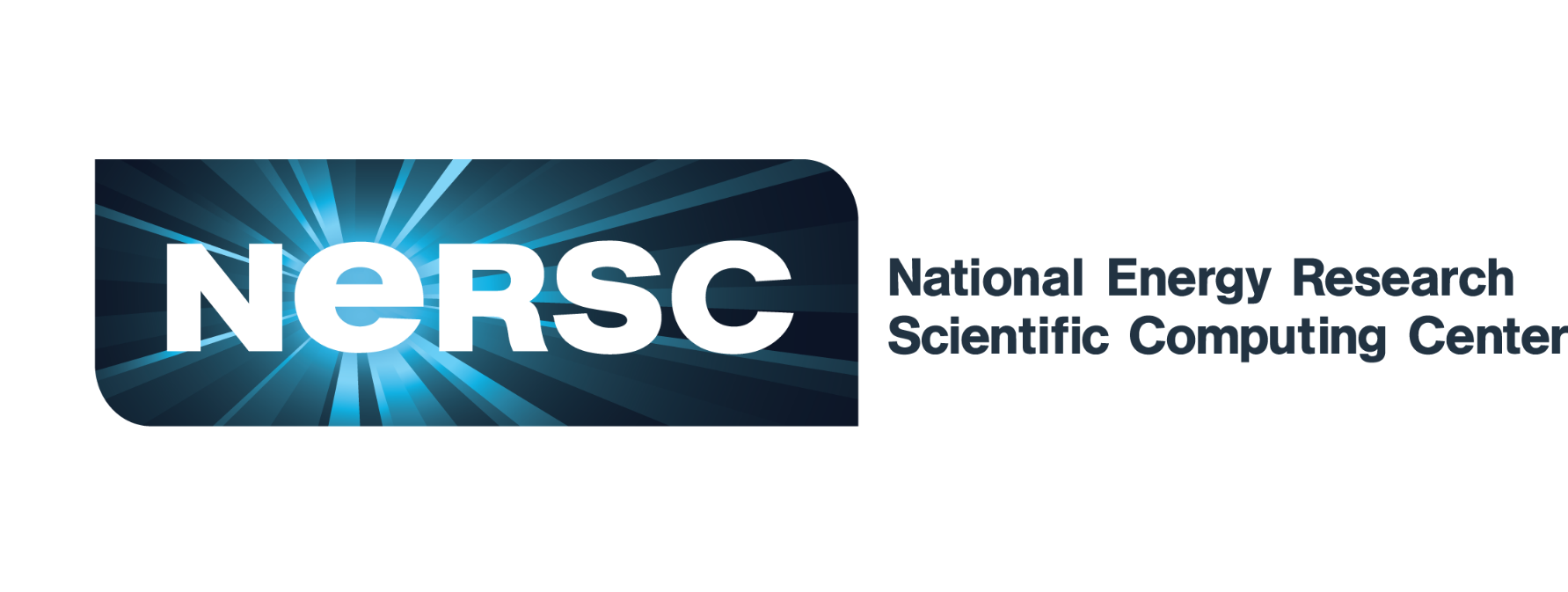 Su base de datos está al tanto de una gran cantidad de información, incluyendo investigación energética atómica, experimentos de física de alta energía, simulaciones del universo temprano entre otros.
Su base de datos abarca 2,8 petabytes de información y es operado por más de 2.000 científicos.
Cuenta que los 6 mil millones de seres humanos en todo el mundo hablan más de 2.000 palabras al día, la magnitud de ese número se hace evidente.
9
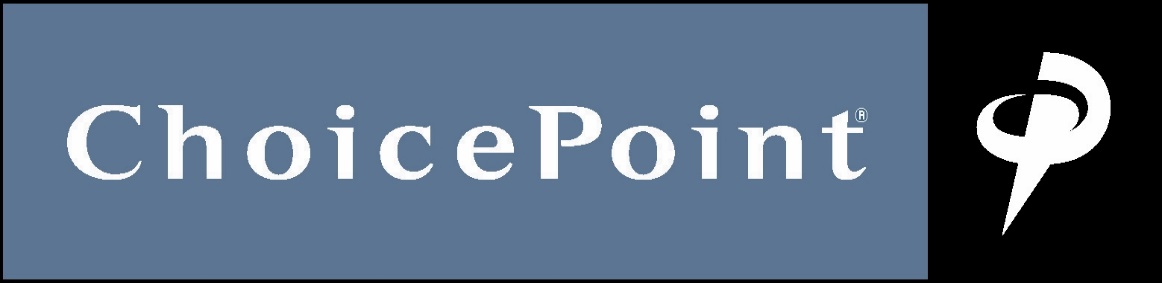 Negocio de la adquisición de información sobre la población estadounidense, direcciones y números telefónicos, registros de conducir, antecedentes penales, etc.
250 terabytes de datos personales.
Información de 250 millones de personasLa inform Fue comprada en febrero de 2008 por Reed Elsevier ( empresa matriz de LexisNexis ), en un acuerdo en efectivo por $ 3.6 mil millones de dólares. La empresa fue renombrado como Risk Solutions LexisNexisación sobre 250 millones de personas
10
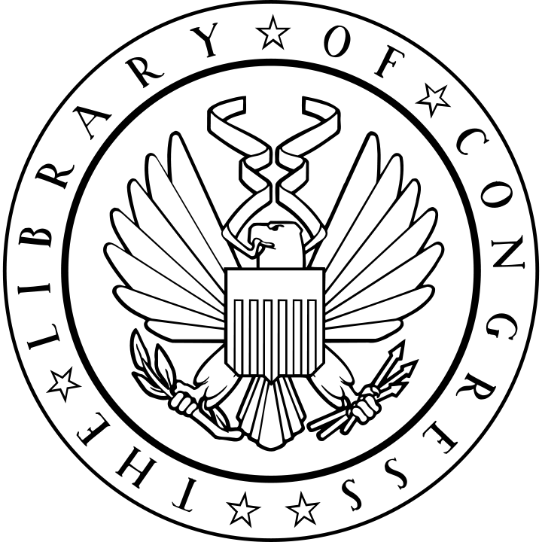 Biblioteca del Congreso de Estados Unidos
Cuenta con más de 130 millones de artículos. Desde libros de cocina hasta periódicos coloniales o los procedimientos del gobierno de Estados Unidos. 
29 millones de libros.
10.000 nuevos artículos añadidos cada día.
530 millas de estanterías.
5 millones de documentos digitales.
20 terabytes de datos de texto.
11
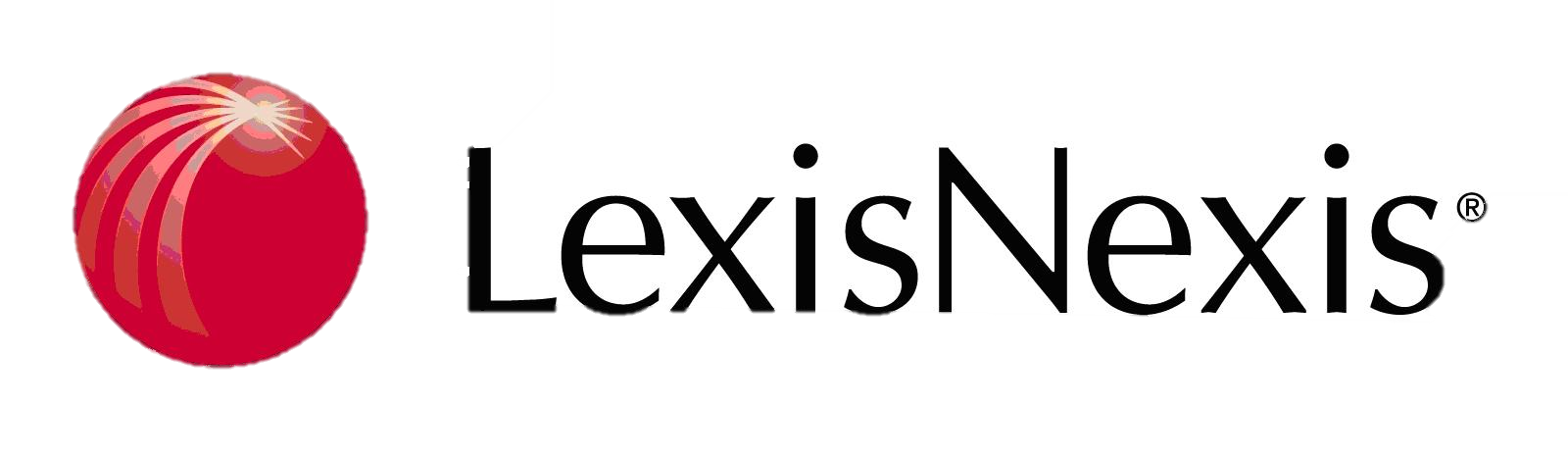 Su base de datos contiene información de aproximadamente 250 millones de personas de la población estadounidense. 
La información varía de direcciones, números telefónicos, registros de conducir, antecedentes penales e incluso datos de ADN. 
Se cree que LexisNexis tiene cerca de 250 terabytes de datos personales.
12
Conclusión
Durante el desarrollo de esta actividad se pudieron presentar varios conflictos, con los cuales pudimos desarrollar ciertas competencias logrando así unificar de mejor manera las opiniones de cada uno de los integrantes, además de poder conocer el uso de las bases de datos en empresas de renombre, su aplicación y la importancia que toman dentro
Referencias
Maxjex, W. (2014, 28  de noviembre). Top 11 de las más grandes bases de datos más grandes del mundo. 20 minutos. Recuperado de https://listas.20minutos.es/lista/top-11-de-las-mas-grandes-bases-de-datos-mas-grandes-del-mundo-390136/#
13